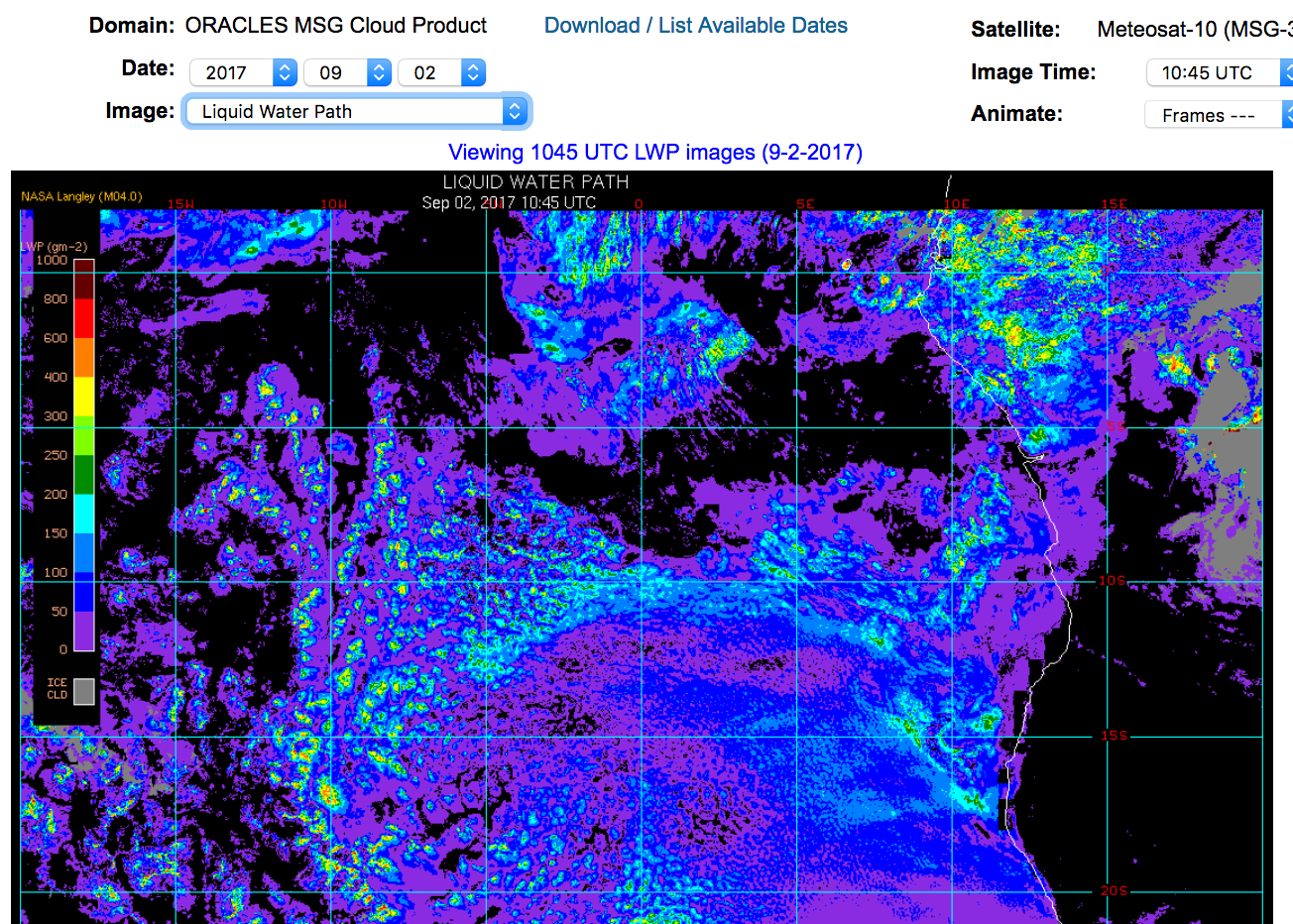 Up here!!